Blood
1. Functions
A) Transportation of nutrients & waste
B) Regulation of pH & body temperature
C) Protection from blood loss & foreign invasion
2. Characteristics
A) Liquid connective tissue
B) 8% of human body weight
Blood
C) 4-5 times more viscous than water
D) NaCl conc. of 0.85-0.9%
E) pH ranges from 7.35-7.45
F) Total blood volume varies
1) 5-6L for males
2) 4-5L for females
Blood
G) Components
1) Plasma (55%)
a) About 90-92% water
b) Contains nutrients & wastes
c) Contains plasma proteins
d) Serum
Blood
2) Formed elements (45%)
a) Erythrocytes (RBC)
b) Leukocytes (WBC)
c) Platelets (thrombocytes)
Blood
3. Red Blood Cells (erythrocytes)
A) Biconcave shape – provides:
1) Greater surface area
2) Flexibility
B) Anucleate
C) Contain hemoglobin 
   (~280 million molecules/RBC)
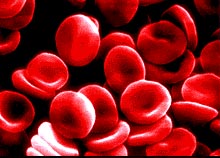 Blood
1) Globin – structural protein composed of 4 polypeptide chains each containing a heme group
2) Heme group – iron-containing functional portion of the hemoglobin
a) Fe++ – forms a reversible bond with O2
Blood
D) Normal RBC counts: (1 drop ~50mm3) 
    Males = 4.7–6.1 mil/mm3
    Females = 4.2–5.4 mil/mm3 
    Children = 4.6 – 4.8 mil/mm3 
E) New cells produced at rate of ~2 mil/sec, live ~120 days
1) Controlled by erythropoietin
Blood
F) Erythrocytic Disorders
1) Anemia
a) Aplastic anemia – faulty bone marrow
i) Often caused by radiation, drug use, bacterial toxins, some poisons, and some antibiotics
b) Pernicious anemia – decreased B12 (necessary for RBC production)
c) Hemolytic anemia
Blood
d) Hemorrhagic anemia
e) Iron-deficiency anemia
i) Results in microcytes
f) Sickle-cell anemia
i) Genetic defect causes one globin chain to become rigid
Blood
g) Thalassemia
i) Genetic defect resulting in absent or faulty globin chain
2) Polycythemia
a) Primary polycythemia (polycythemia vera)
b) Secondary polycythemia
FYI: Blood-doping
Blood
G) Erythropoiesis – controlled by erythropoietin
1) Hemocytoblast
2) Proerythroblast
3) Erythroblast
Blood
4) Normoblast
5) Reticulocyte – enter circulation and carry O2; continue to lose organelles
6) Erythrocyte (RBC)
Blood
4. White Blood Cells (leukocytes)
A) ~5,000 - 10,000/mm3; most live only a few days, but their lifespan ranges from a few minutes to years 
B) There are 5 types of WBC broken down into 2 categories
1) Granulocytes (granular WBC)
Blood
a) Neutrophils (polymorphonuclear leukocytes) (50-70%)
i) Numerous fine granules which stain pale lilac w/ a darker multi-lobed nucleus
ii) Phagocytes
Blood
b) Basophils (0.5-1%)
i) Purplish-black granules that often obscure a bilobed nucleus
ii) Intensify inflammation and allergic reactions
Blood
iii) Chemicals released include histamine, heparin, leukotrienes, and prostaglandins
iv) Were once thought to develop into mast cells
(a) Have identical functions except mast cells are only found outside the bloodstream
Blood
c) Eosinophils (2-4%)
i) Distinct red granules; bilobed nucleus
ii) Phagocytes, combat parasitic worms & release anti-inflammatory chemicals
Blood
2) Agranulocytes 
a) Monocytes (3-8%)
i) Pale-blue cytoplasm w/ U or kidney shaped nucleus
ii) Develop into macrophages once in tissue
iii) Phagocytes
Blood
b) Lymphocytes (20-25%)
i) Large, dark-purple nucleus occupies most of the cell
ii) Produce antibodies and provide immunity
Blood
iii) 3 types
(a) B lymphocytes
(i) Attack bacteria & their toxins
(ii) Develop into plasma cells which release antibodies
Blood
(b) T lymphocytes 
(i) Attack viruses, fungi, cancer cells, transplanted cells & some bacteria
(ii) Work w/ B cells to provide immunity
Blood
(c) Natural Killer (NK) cells
(i) Kill cells that have been bound by antibodies or cells that exhibit abnormal traits
(ii) Use perforins & granzymes to destroy the cells
Blood
C) Leukocytic Disorders
1) Leukopenia – decreased WBC count
a) Often caused by gluccocorticoids and various cancer & HIV drugs
2) Leukocytosis – increased WBC count
a) Often caused by acute infections, inflammation, or hemorrhage
3) Infectious mononucleosis (mono)
a) Caused by Epstein-Barr virus
Blood
4) Leukemia
a) Group of cancerous conditions involving WBC
b) May be named for cells affected
i) Ex. myelocytic leukemia or lymphocytic leukemia
c) May be named for the WBC’s stage
i) Ex. acute leukemia or chronic leukemia
Blood
D) Leukopoiesis 
1) Stimulated by interlukins (IL) & colony-stimulating factors (CSF)
2) Multiple pathways but all start w/ hemocytoblasts in red bone marrow
a) Monoblast
i) Promonocyte
ii) Monocyte
Blood
b) Lymphoblast
i) Prolymphocyte
ii) Lymphocyte
c) Myeloblast
i) Promyelocyte
ii) Myelocyte
(a) Eosinophilic, basophilic or neutrophilic
Blood
iii) Band cell
(a) Eosinophilic, basophilic or neutrophilic
iv) Eosinophil, basophil or neutrophil
5. Platelets
A) ~250,000 - 400,000/mm3, live 5-9 days
B) Stop blood loss – 3 mechanisms
Blood
1) Vascular spasm
a) Vasoconstriction of damaged vessel
b) Can last minutes – hours
2) Platelet plug formation
a) Triggered by von Willebrand factor (VWF)
i) Adhere to exposed collagen fibers
ii) Activates platelets
Blood
b) Platelet adhesion
i) Initial sticking of platelets to the wound site
ii) Activates more platelets
c) Platelet aggregation
i) The sticking of platelets to already present platelets
Blood
d) Platelet plug
i) A cluster of platelets that temporarily seals the break in a vessel wall
3) Coagulation (blood clotting)
a) Involves over 30 different chemicals including:
i) 13 different clotting factors
Blood
ii) Vitamin K
iii) Ca++
b) Prothrombin activator (enzyme) is formed following the coming together of various clotting factors
c) Prothrombin activator converts prothrombin (plasma protein) to thrombin (enzyme)
Blood
d) Thrombin converts fibrinogen (plasma protein) to fibrin (fibers of the clot)
e) Formed elements become trapped in fibrin
f) Serum filters out
i) Clot results
g) Clot retraction
h) Fibrinolysis
Blood
C) Clotting Disorders
1) Thrombus – a clot in a healthy vessel
2) Embolus – a thrombus that has broken free and entered circulation
3) Embolism – when an embolus becomes trapped in another vessel; can lead to death if it occurs in the heart or lungs
Blood
4) Hemophilia – an inability of the blood to clot properly
a) Sex-linked disorder
5) Thrombocytopenia
a) Decreased platelet count
b) Caused by any condition that suppresses or destroys bone marrow
Blood
D) Thrombopoiesis
1) Stimulated by thrombopoietin
a) Hemocytoblast
b) Megakaryoblast
c) Promegakaryocyte
d) Megakaryocyte
i) Ruptures as it enters circulation
e) Platelet
Blood
6. Blood Typing
A) Based on presence/absence of specific antigens
B) ABO Groups
1) Determined by the presence or absence of antigens A & B
a) Type A blood – has only antigen A
b) Type B blood – has only antigen B
Blood
c) Type AB blood – has antigens A & B
d) Type O blood – has neither antigen
2) Blood also contain antibodies against the antigen(s) the RBC don’t have
a) Type A blood – has B antibodies
b) Type B blood – has A antibodies
c) Type AB blood – has no antibodies
d) Type O blood – has A & B antibodies
Blood
D) Rh Group
1) Refers to the presence or absence of Rh antigens (there are at least 45 different ones)
a) Rh+ has at least one Rh antigen
b) Rh- has no Rh antigens
2) Antibodies are not present against Rh antigen(s) unless conflicting blood has been introduced
Blood
a) First exposure – no immune response (rejection)
b) Subsequent exposures will result in an immune response (rejection)
E) Transfusions
1) If the body sees a foreign antigen it will attack the RBC causing them to clump together 
2) Always try to match blood types
Blood
3) Some exceptions can be made
a) Type O is the universal donor
b) Type AB is the universal recipient
4) Complications
a) Clumping in small vessels
b) RBC are destroyed by immune system releasing hemoglobin
c) Flu-like symptoms are common
Blood
Blood
5) Hemolytic Disease of the Newborn
a) Also called Erythroblastosis fetalis
b) Results when mother is Rh- and baby is Rh+
c) Upon delivery, Rh+ antigens from the baby are transferred to the mother’s bloodstream which causes her to produce anti-Rh antibodies
Blood
d) If the mother becomes pregnant again with an Rh+ child, the antibodies cross the placenta, enter the circulation of the fetus, and cause extensive fetal erythrocyte damage
e) Can be prevented in most all cases with the use of RhoGam